Taller de Modelización Matemática y Computacional en Biociencias 2021
Análisis de sistemas dinámicos en dos dimensiones
Ejemplo: Modelo de Strogatz
Gustavo Grinspan
6 de octubre de 2021
Previo: cambio de coordenadas (variables)
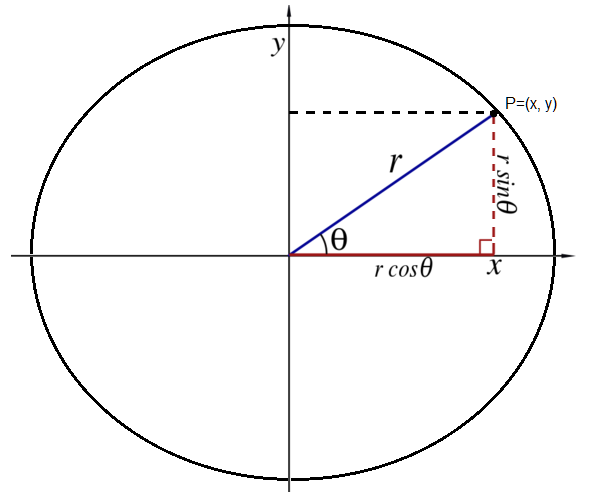 Pasaje de coordenadas cartesianas a polares:
Pasaje de coordenadas polares a cartesianas :
1
Previo: cambio de coordenadas (derivadas)
R. de la cadena:
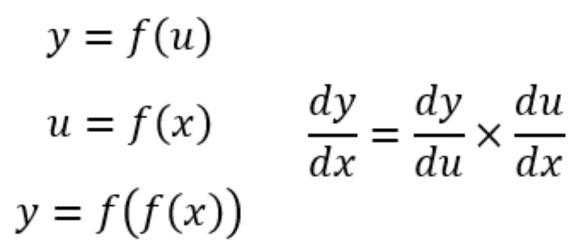 Estudio del sistema de ecuaciones diferenciales
Estado estacionario:
A)
B)
Estabilidad del estado estacionario:
Cálculo del Jacobiano en
?
?
?
?
?
?
?
?
Cálculo del polinomio característico
Clasificación de los valores propios λ:
Foco inestable
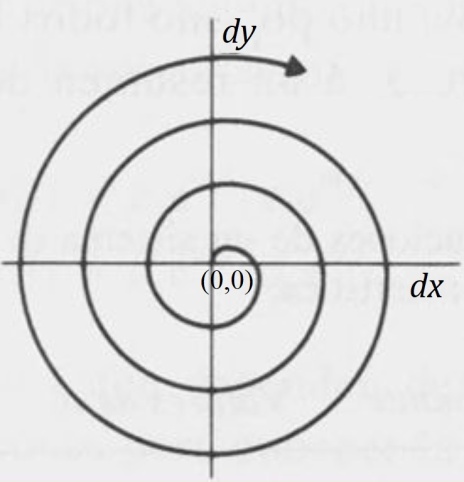 λ1 y λ1 complejos conjugados, 
parte Re > 0
Cerca del (0,0) las trayectorias correspondientes a las soluciones se comportan como espirales que tienden a alejarse del punto.
Plano Traza-Determinante
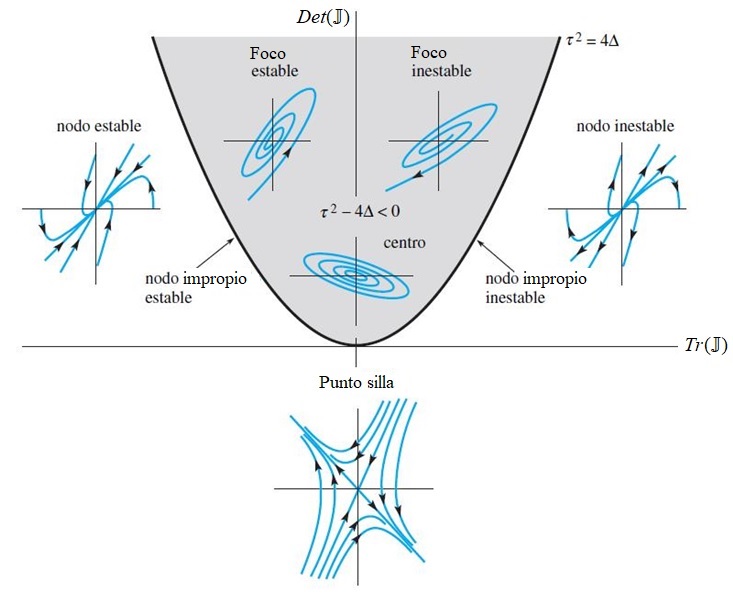 Estudio del sistema de ecuaciones diferenciales previo pasaje a coordenadas polares
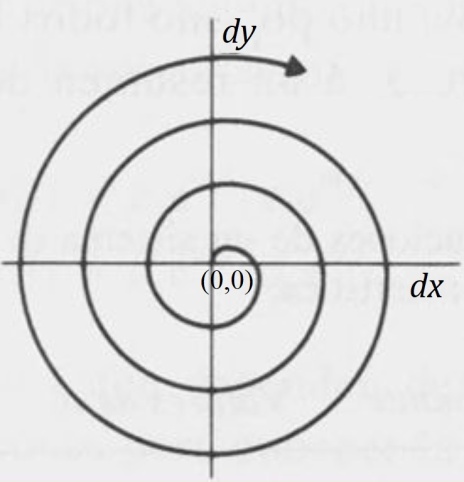 ¿Las variables crecen indefinidamente, o llegan a un ciclo límite?
E.E. en (0,0), foco inestable
Pasaje del sistema a coordenadas polares (ejercicio)
Solución:
A
B
La dinámica angular y radial están desacopladas!!
Estudiaremos ambas ecuaciones separadamente.
Estabilidad del sistema desacoplado
r1 = 0, r2 = 1
Estados estacionarios:
Estabilidad:
Nodo inestable
Nodo estable
Representación 
    gráfica
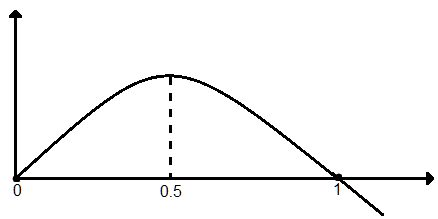 Todas las trayectorias (excepto r0=0) se aproximan al radio 1.
Nodo inestable
Nodo estable
0.58
Esta ecuación representa la rotación a velocidad angular constante.
Plano de fases
Si representamos estas ecuaciones en el plano de fases (en coord. cartesianas) obtendremos:
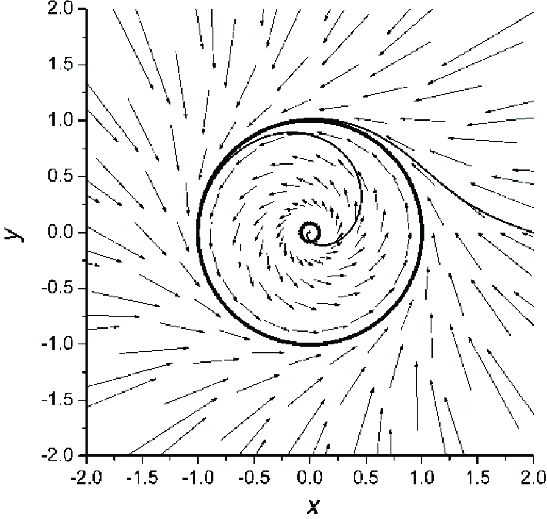 Todas las trayectorias se aproximan, a velocidad angular constante, a un círculo de radio 1, siendo una trayectoria en forma de espiral.
Al  círculo de radio 1 se lo denomina “CICLO LÍMITE ESTABLE.”
Cursos temporales
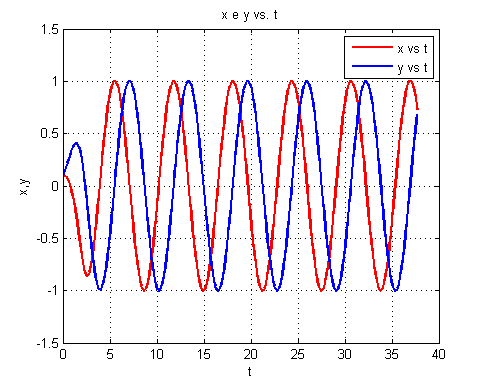 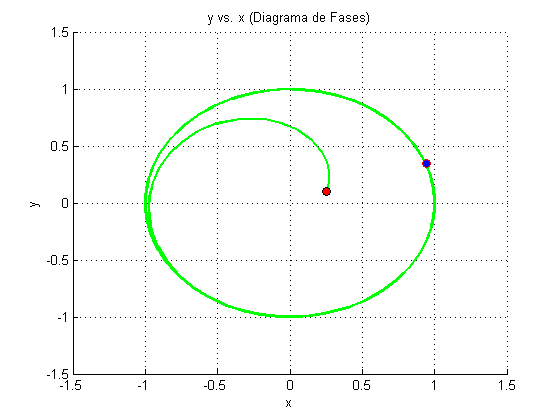 A esta trayectoria se llega desde “adentro” del ciclo límite
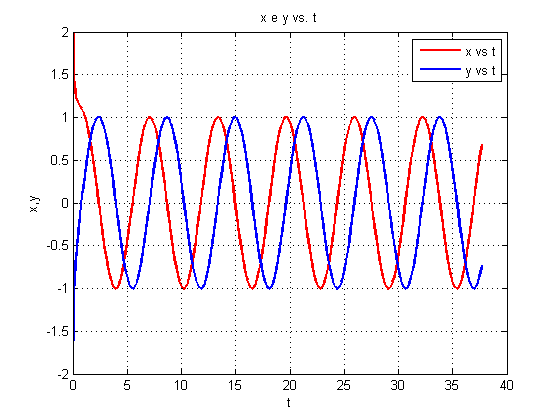 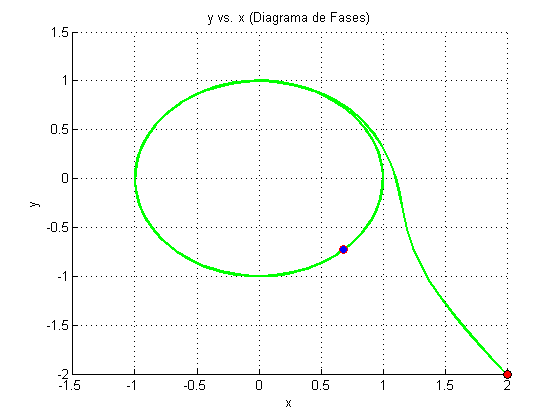 A esta trayectoria se llega desde “afuera” del ciclo límite